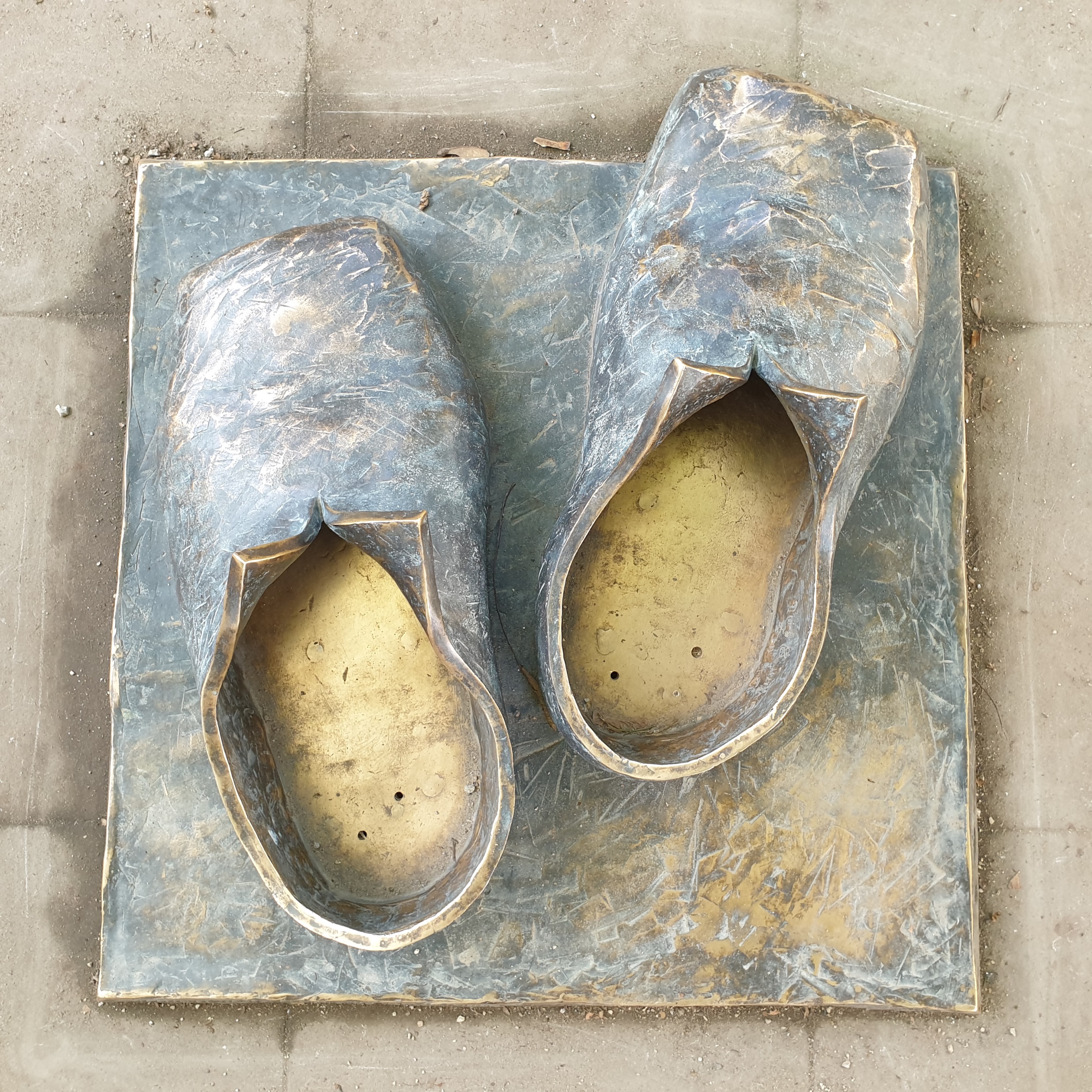 Die Großen Schuhe Luthers
PPP    M 1.4 Advance Organizer
RPI praktisch 2/2021
Die Großen Schuhe Luthers

Susanne Gärtner
5. In Die Großen Schuhe Luthers schlüpfen:
4. Auf den Fußspuren Luthers in Worms
1.Die Großen Schuhe
Luthers
Was ich schon immer einmal sagen wollte,
…
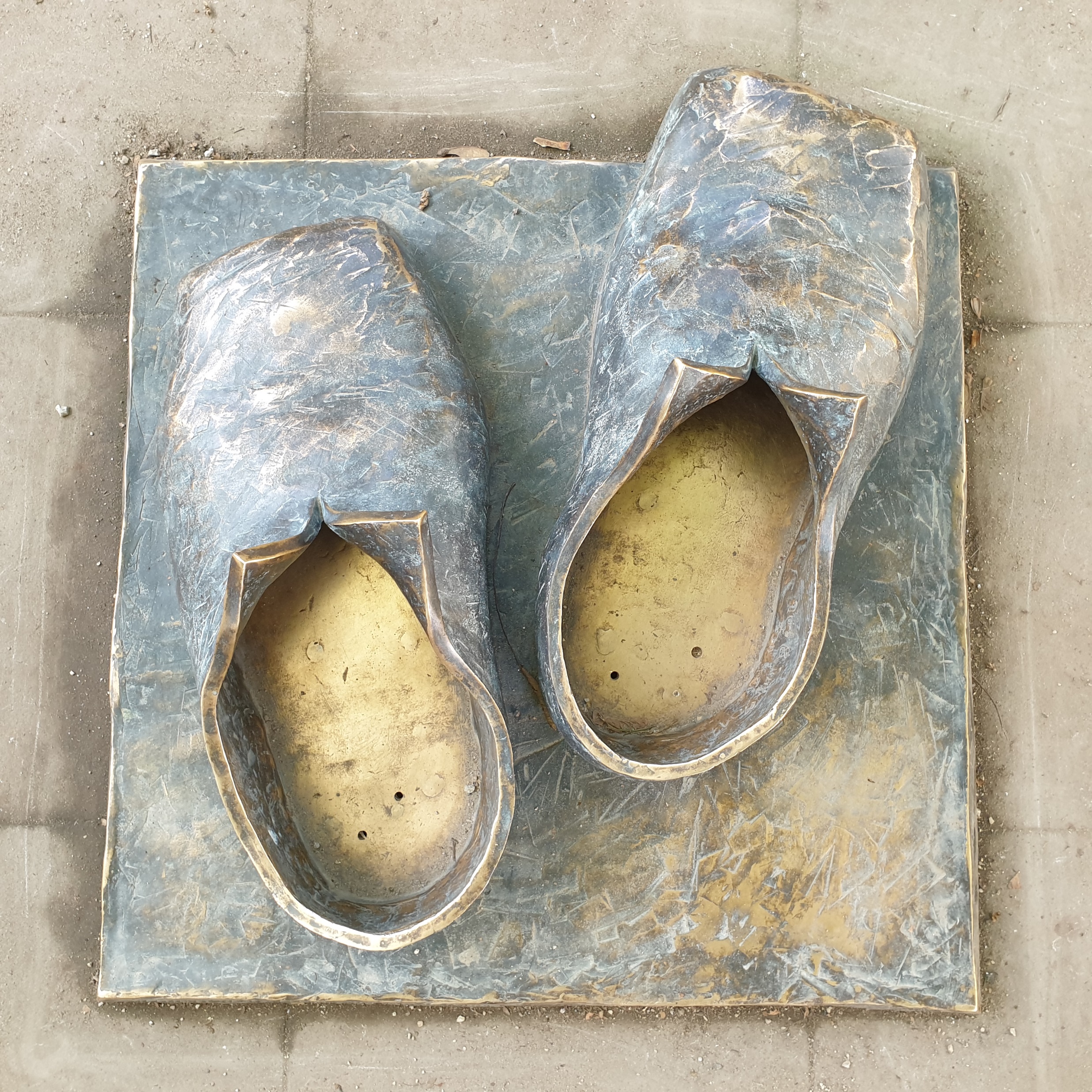 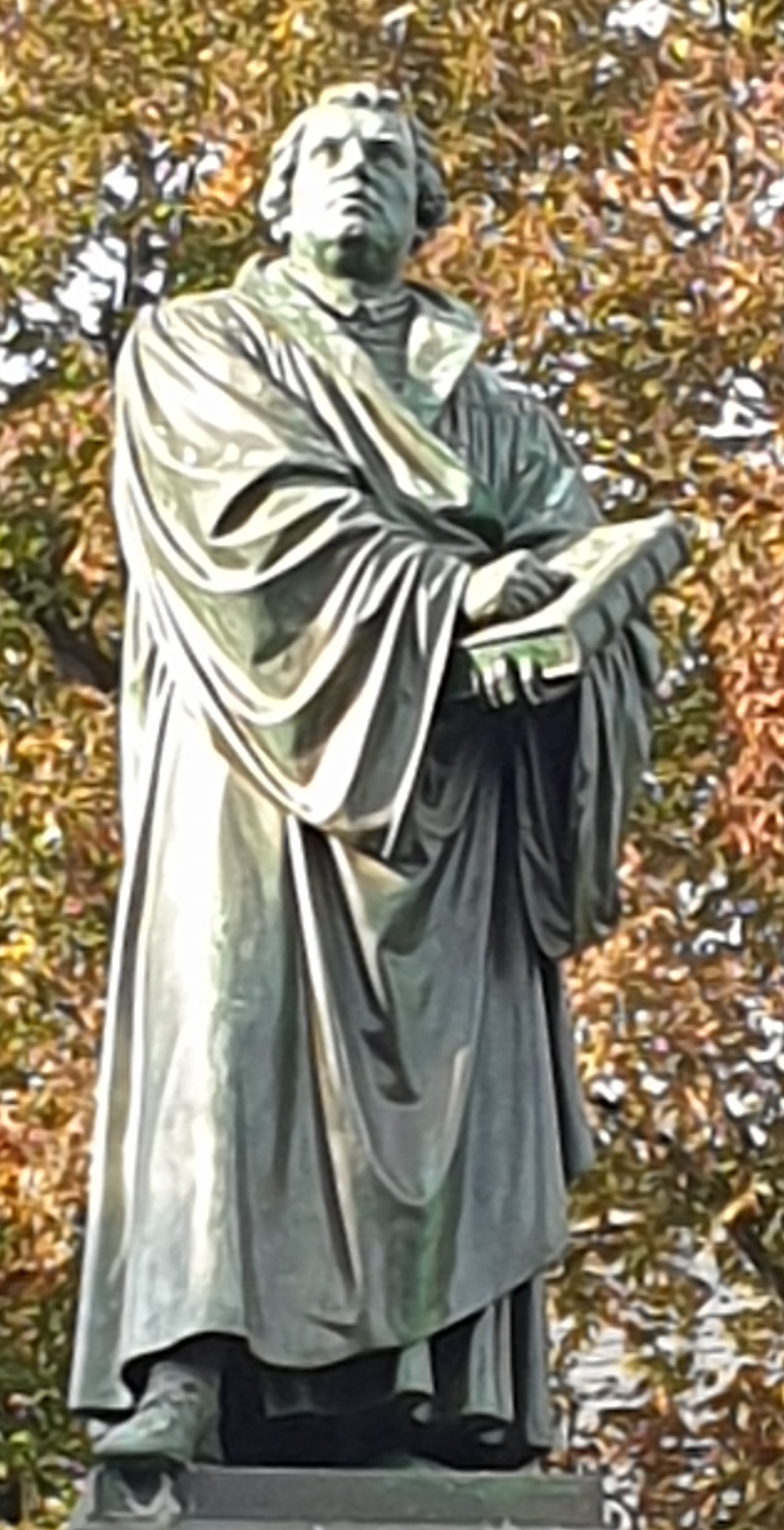 Hier stehe ich und kann nicht anders!
Gott helfe mir!
Was weißt du?
Martin Luther hat gegen Unrecht gekämpft. Dabei spielt der Reichstag in Worms vor 500 Jahre eine wichtige Rolle.
Was ist ungerecht,
was ist gerecht
für dich?
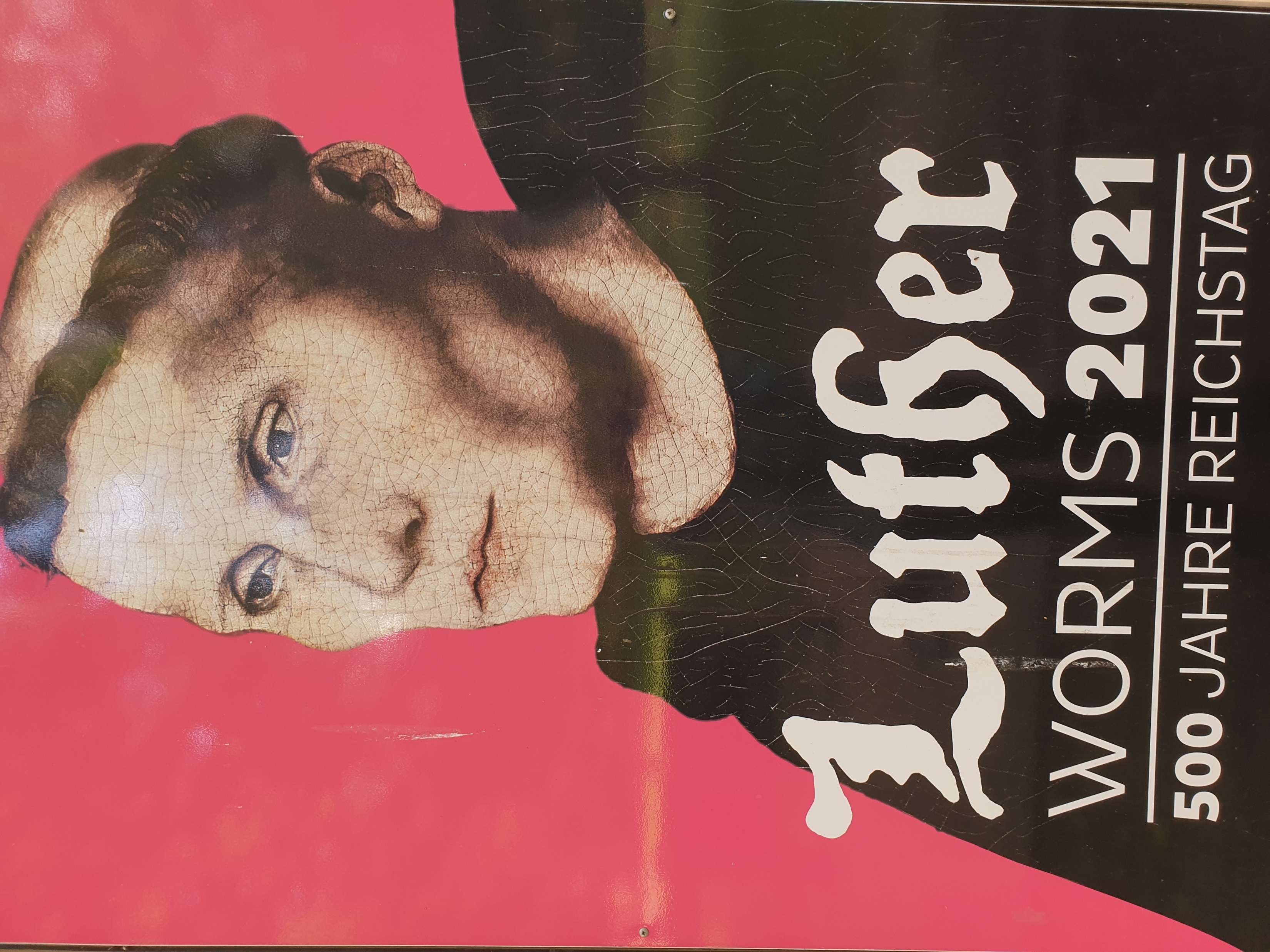 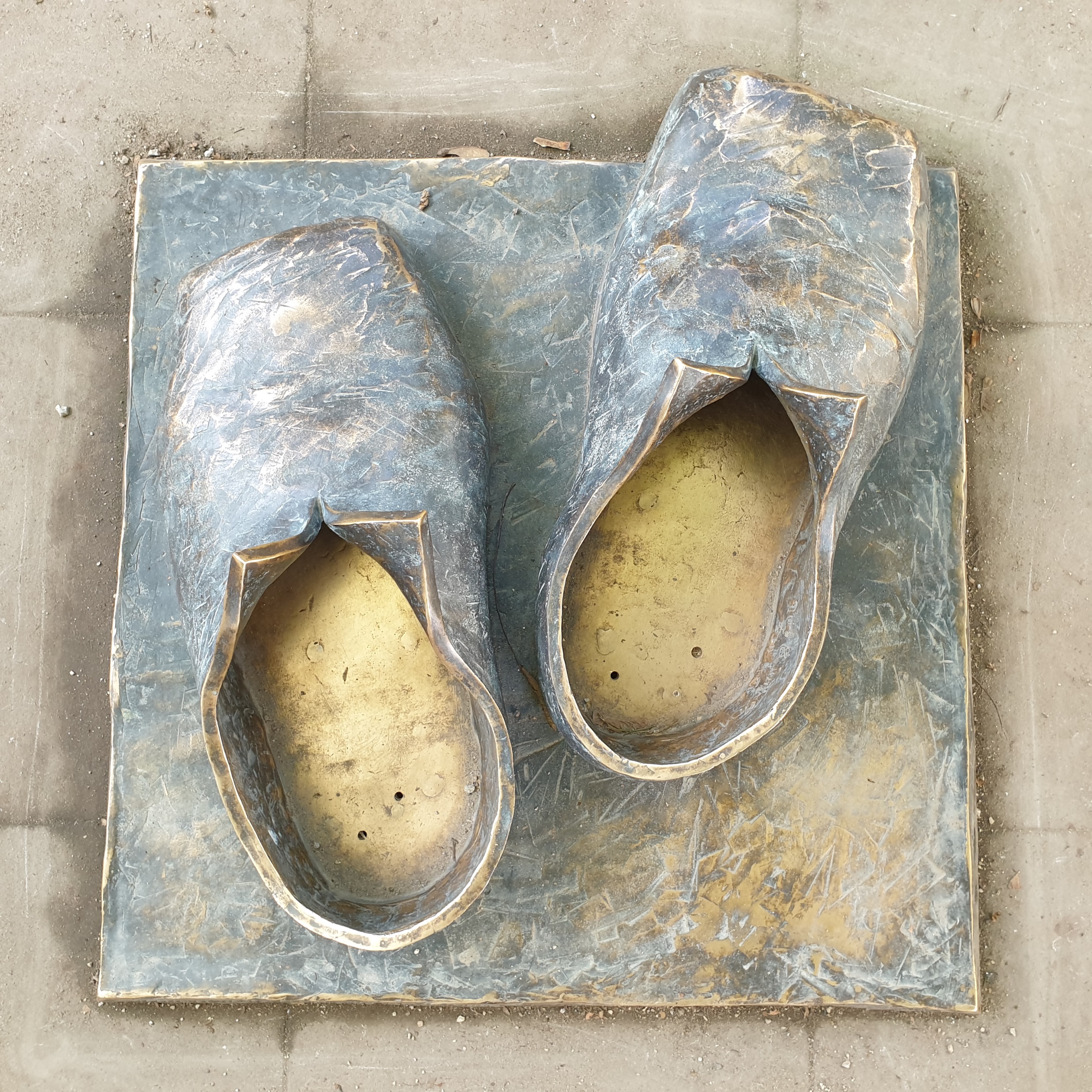 1. Unrecht heute- unsere Thesen
2. Einen Protestbrief schreiben
3. Sprechblasen- 
    Was mir schwer fällt zu sagen!                      
4. Was ich schon immer einmal sagen wollte
5. Vision von meinem 
    Fußabdruck auf der Erde!
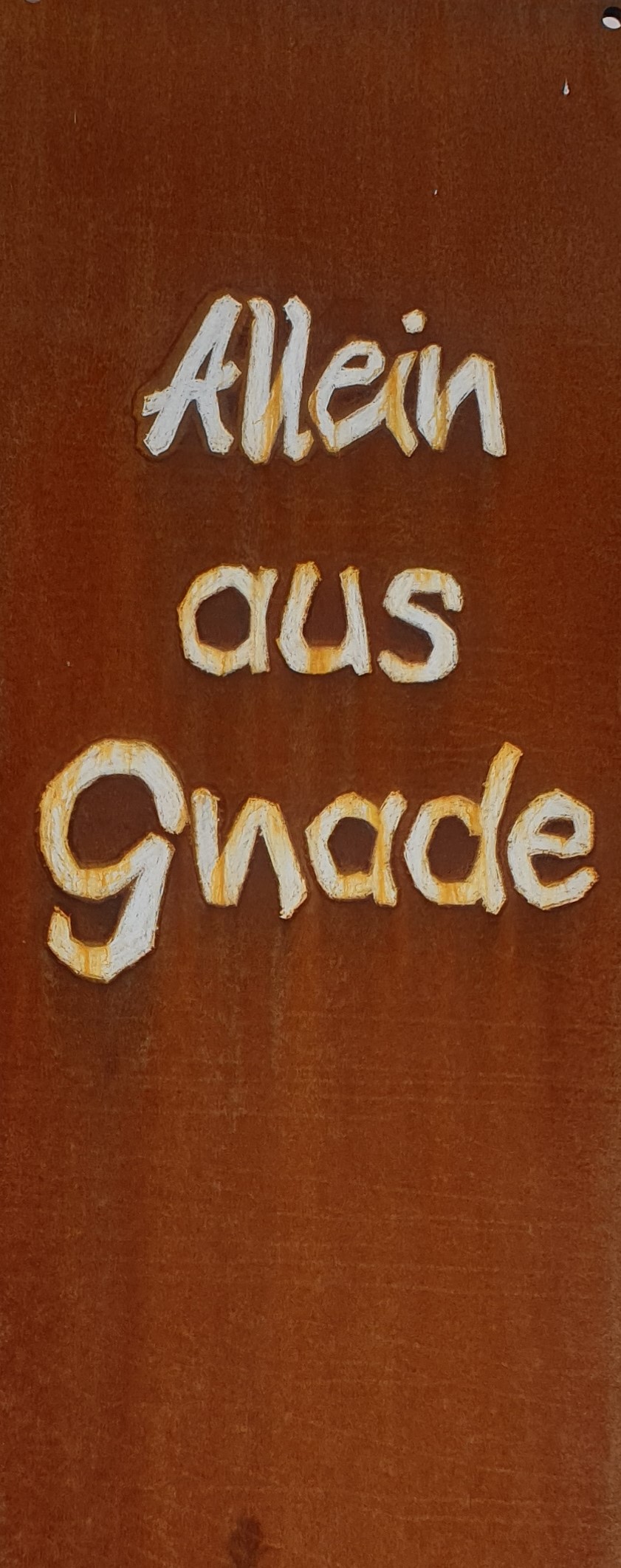 2. Ungerechte Geschäfte mit dem Himmel
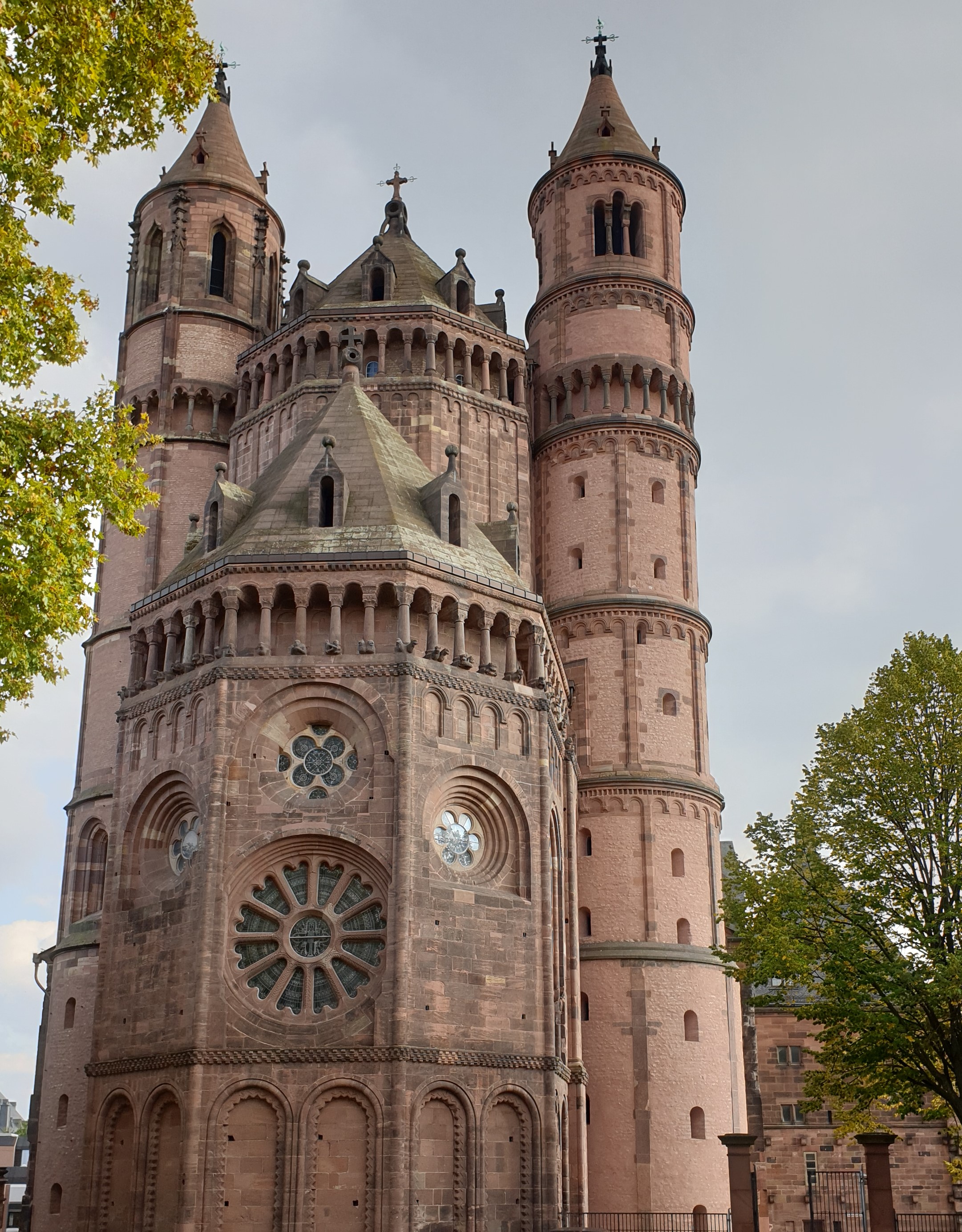 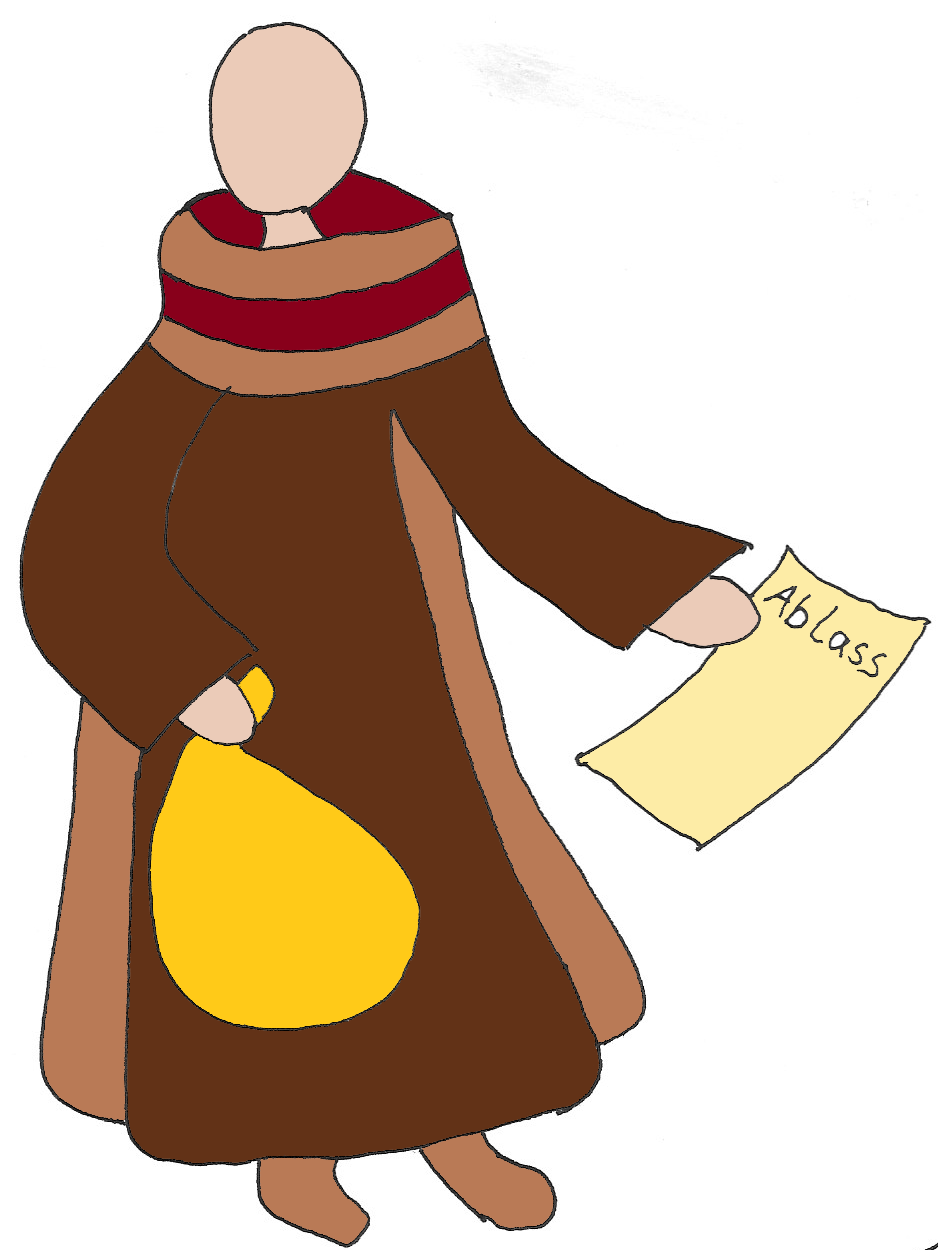 - Der strafende Gott der Kirche im Mittelalter
- Der Ablasshandel
- Luthers Entdeckung:
    Der gnädige Gott!
3. Luther hat Feinde und Luther hat Freunde
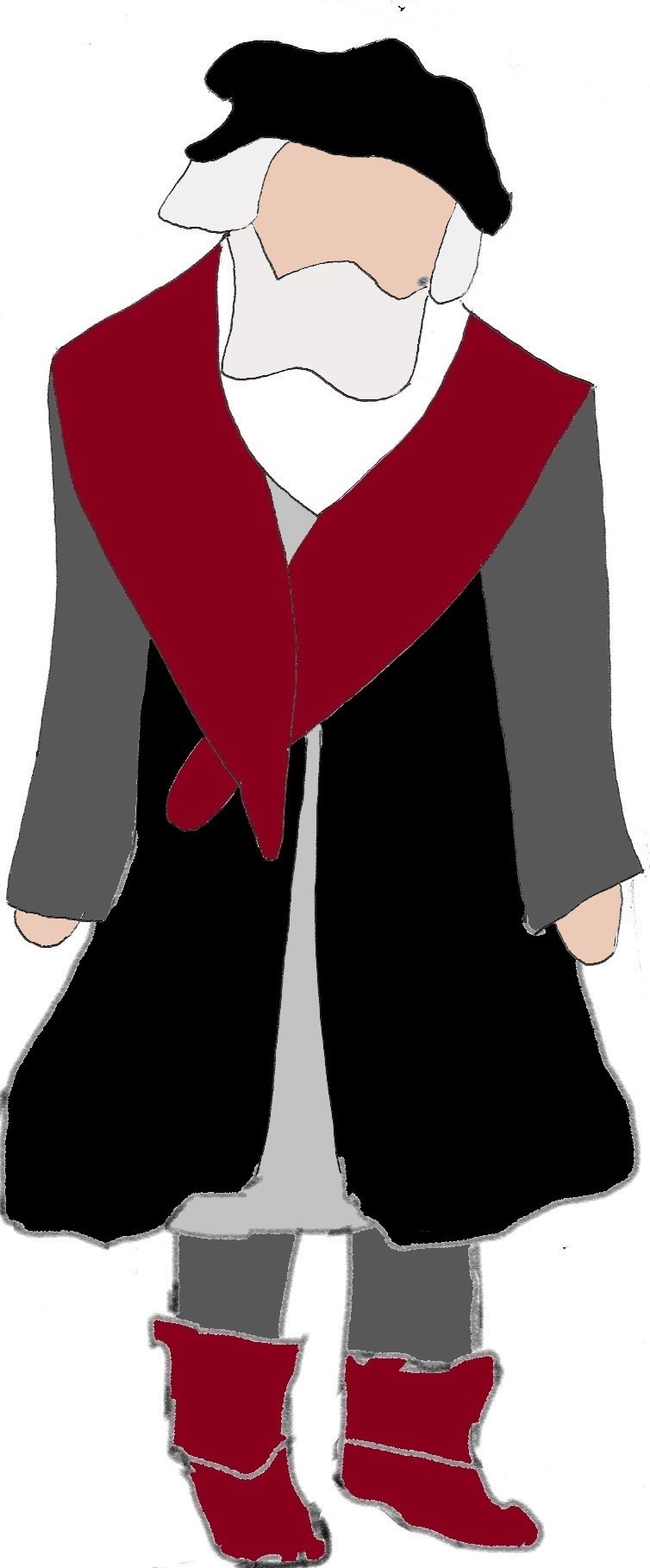 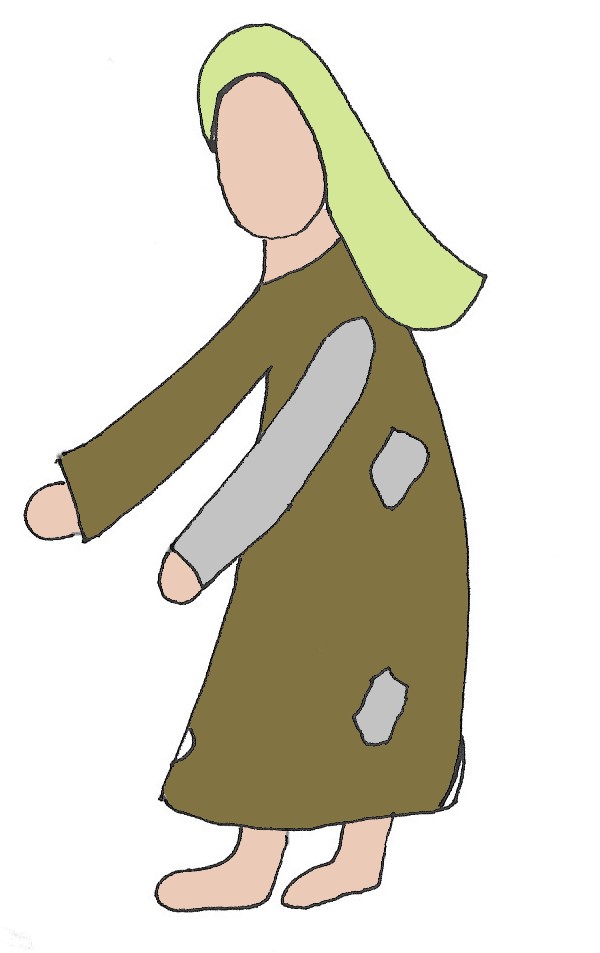 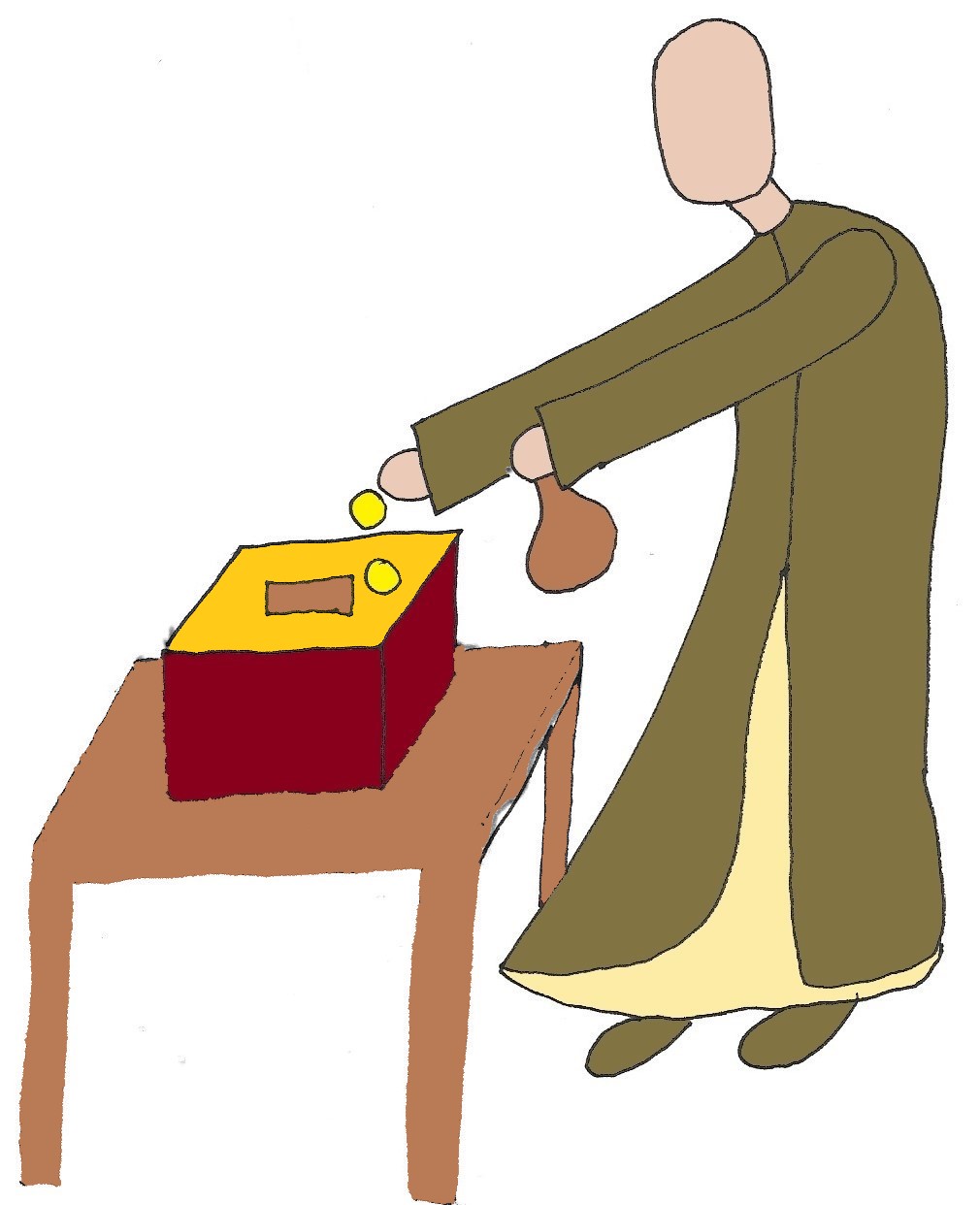 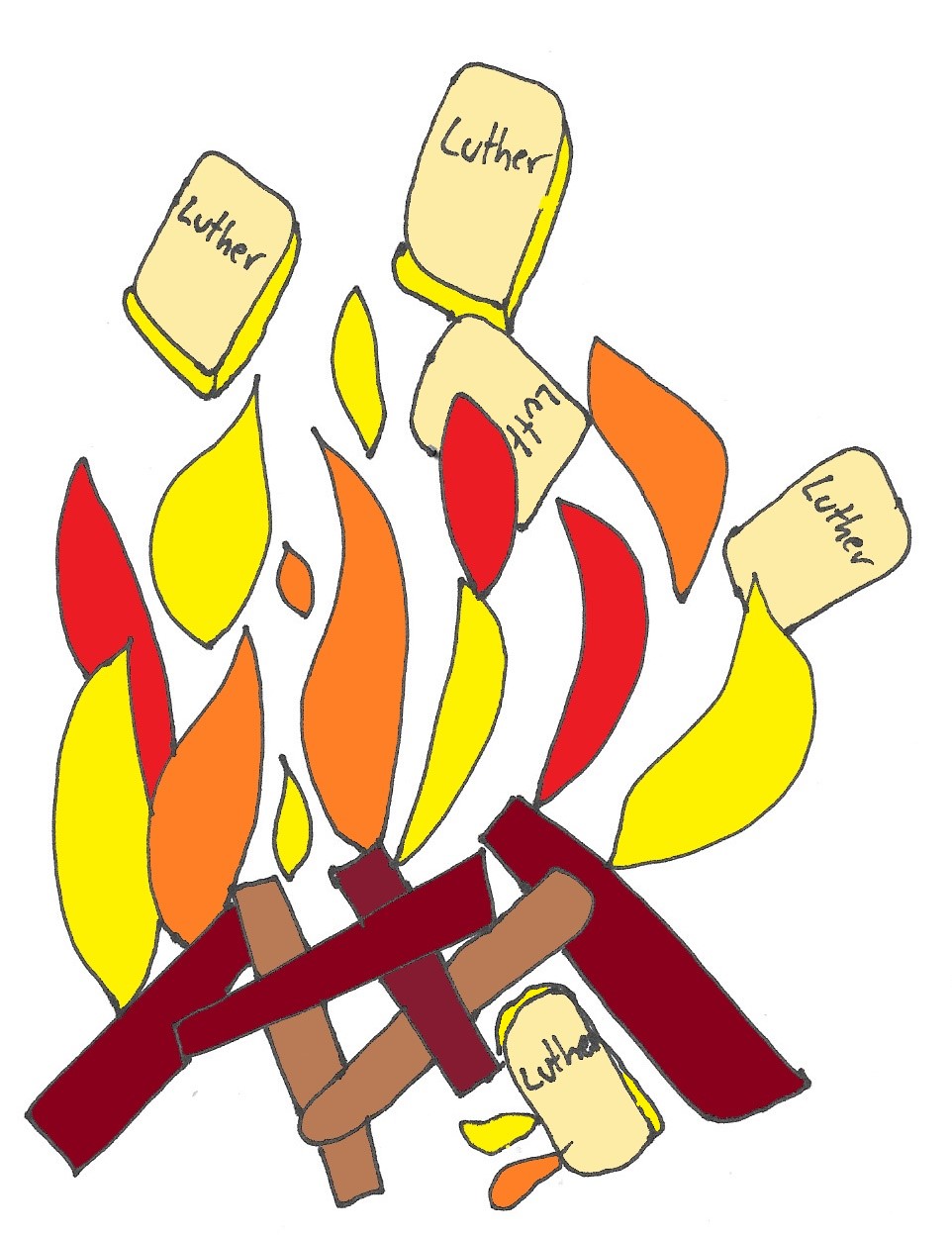 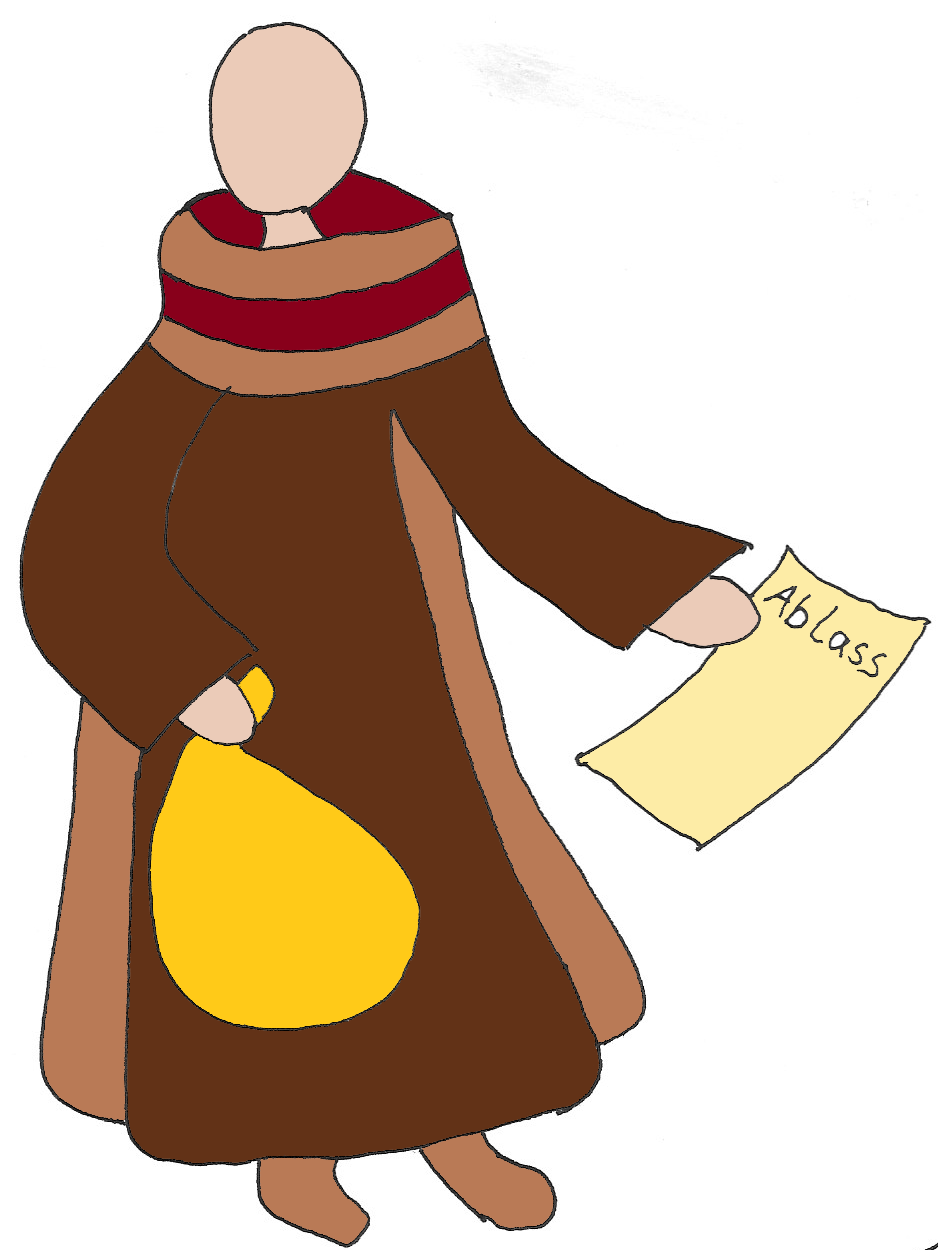 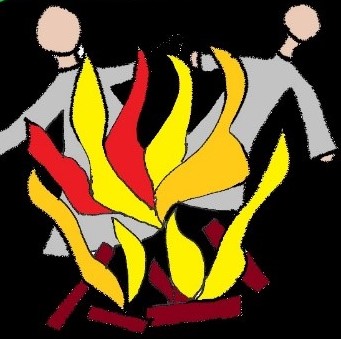 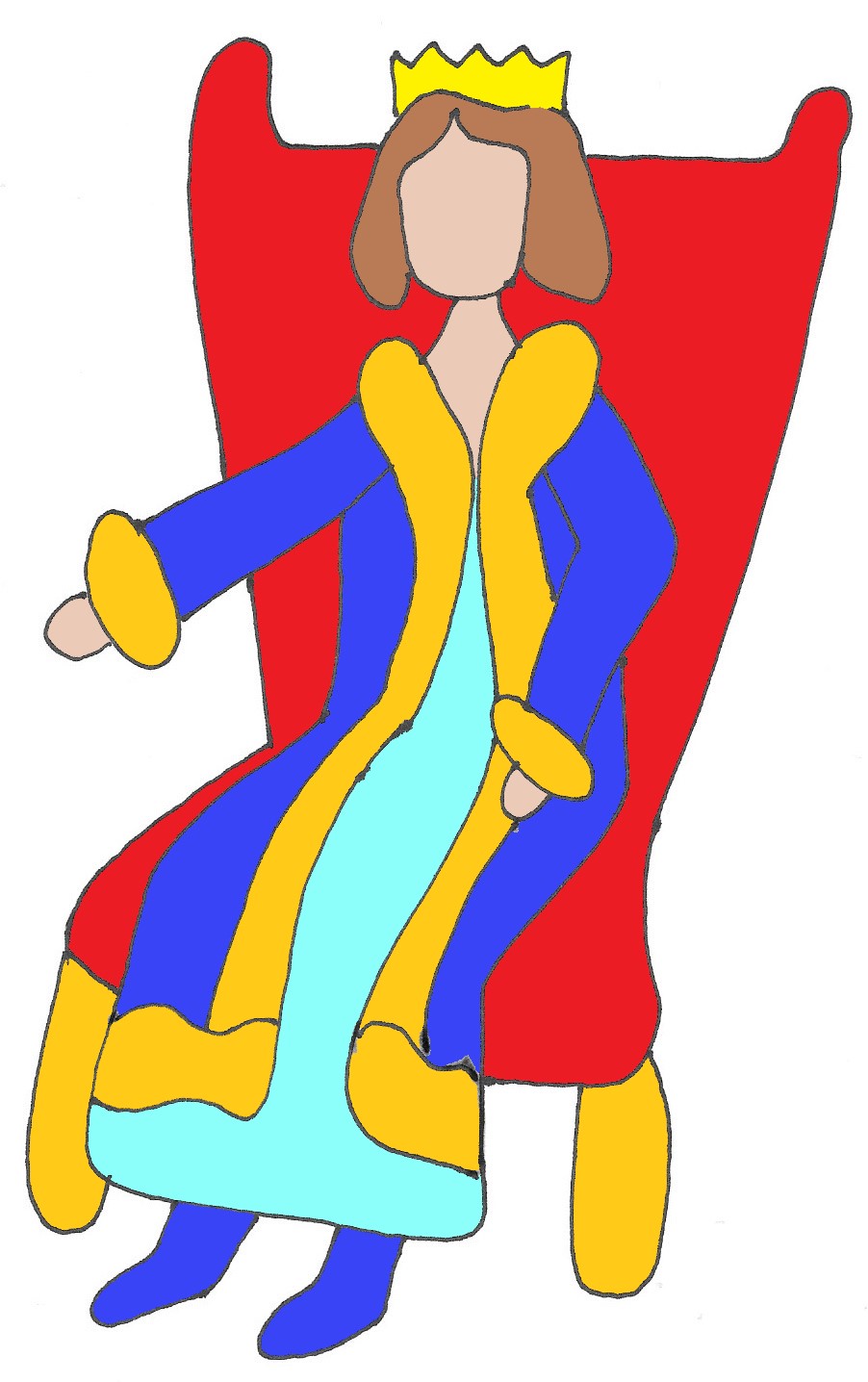 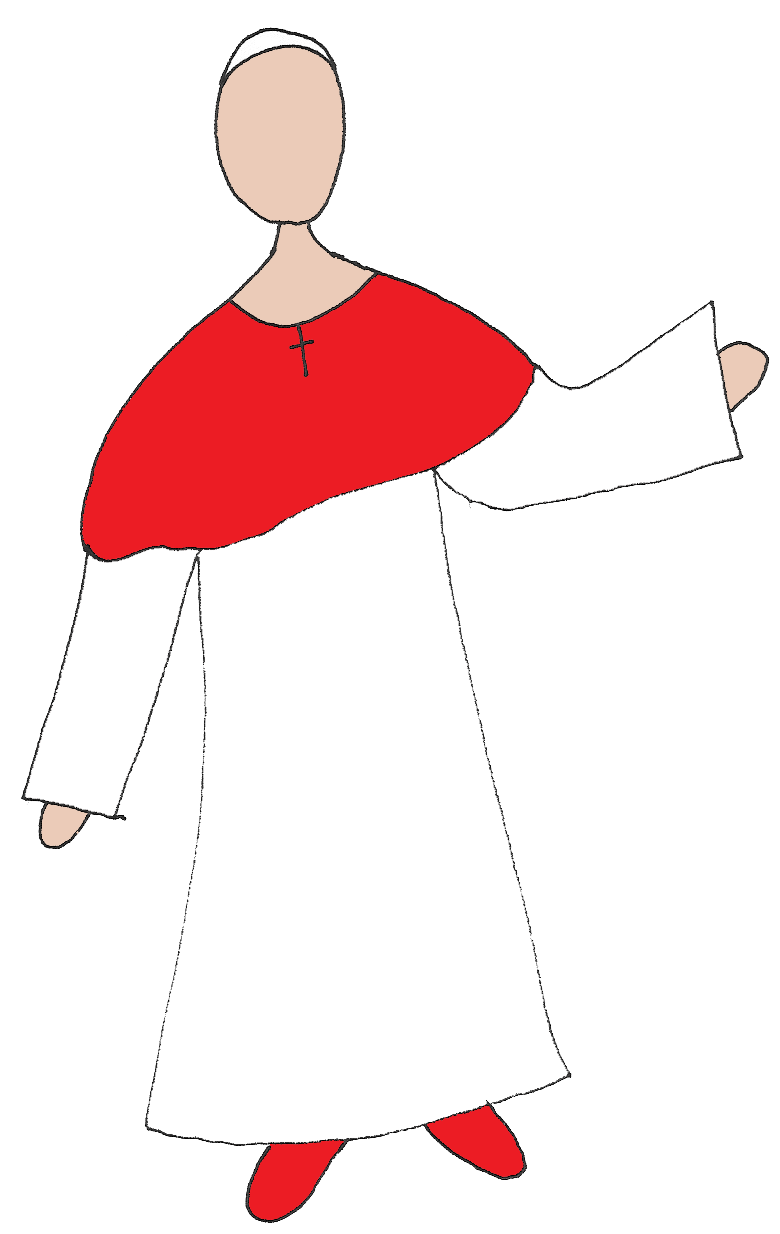 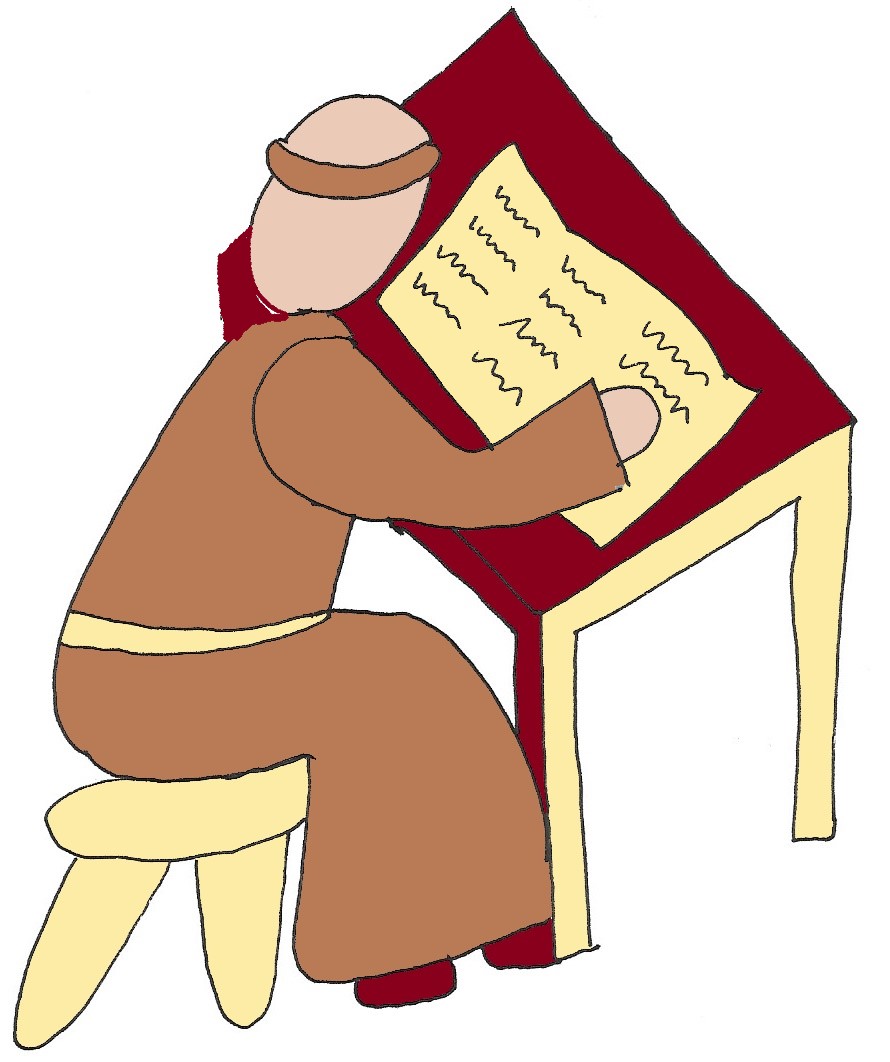